Police Reform and Reinvention
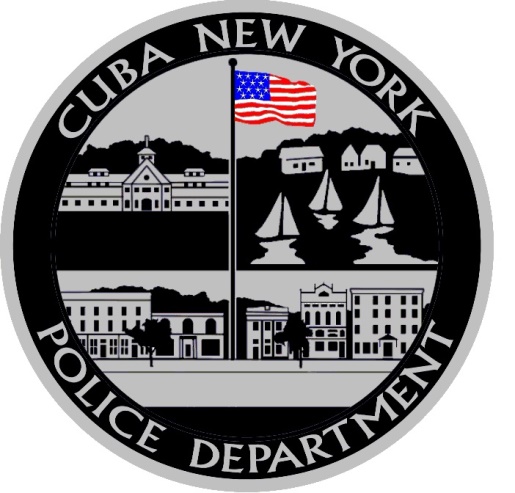 September 17th 2020
Cuba Police Department
Agenda
Ground Rules
Overview
Team Members and Stakeholders
Roles and Responsibilities
Implementation Approach and Timeline
Cuba Police Department
Ground Rules
Meeting will start promptly
Respect other people’s opinions
Stay on topic
Provide specific examples from our community
Be respectful of people’s time
Meeting will end promptly
Cuba Police Department
Overview
Governor’s Executive Order 203 was issued June 12th, 2020.
Requires the Chief Executive of each agency to convene with police and stakeholders in the community to develop a reform plan.
Local legislative bodies shall ratify or adopt such a plan by local law or resolution, as appropriate, no later than April 1st, 2021.
Executive Order 203 REQUIRES that the chief executive consult with stakeholders at a minimum:
	-	Membership and leadership of the local police force
	-	Members of the community with emphasis in areas with high numbers of police 		and community interactions.
	-	Interested non-profit and faith based community groups
	-	The local office of the district attorney
	-	The local public defender
	-	Local elected officials
Cuba Police Department
Reform Requirements
The use of force by police officers 
 Crowd management
 Community policing
 Implicit bias awareness training
  Procedural justice; any studies addressing systemic racial bias or racial justice in        policing
 De-escalation training and practices 
 Law enforcement assisted diversion programs
  Community-based outreach and conflict resolution 
  A transparent citizen complaint disposition procedure
  Hot spots policing 
  Focused deterrence 
  Crime prevention through environmental design 
  Violence prevention and reduction interventions
  Model policies and guidelines promulgated by the New York State Municipal      Police Training Council; and
  Standards promulgated by the New York State Law Enforcement Accreditation Program
Cuba Police Department
Funding and Guidelines
Must ratify the plan by April 1st in order to continue receiving state funding

Current State Funding for the Cuba Police Department

STOP DWI 								$3800.00

Not quite clear if non-compliance means a loss of just police funding or other additional state funding ‒ Guidelines to be issued by the Division of the Budget and the department of Criminal Justice Service (DCJS)
Cuba Police Department
Law Enforcement			
       Chief Dustin Burch
       Allegany County District Attorney’s Office 
       Allegany County Public Defender’s Office
Elected & Appointed Officials
        Town Supervisor Lee James
         Village Mayor Michelle Miller
Community Stakeholders 
         First Baptist Church Reverend Lynn Sullivan
         CRCS Superintendent Carlos Gildemeister 
         Brigadier General Arthur G. Austin Jr. (Retired)
Team Members & Key Stakeholders
Cuba Police Department
Cuba Town Supervisor - Responsible to develop and present a reform plan to the Town Council for ratification and subsequently submit certification to the governor’s office. 
Police Chief -  Responsible to ensure a reform plan is developed for the Police Department and shall submit the plan to the Town Board for ratification & certification.
Stakeholder Groups - Serve as ambassadors of this initiative to your individual communities. Attend meetings and represent interest of their organizations and community by actively providing input towards recommendations.
General Public - Attend public forums and provide input.
Roles & Responsibilities
Cuba Police Department
The Community Stakeholder Groups are key to this collaborative process.
 Join in the process with an open mind, look all sides of the issues and seek understanding and not allow political differences to be a barrier.
 Provide input and feedback (yours and from others) to the working group throughout the process.
 Act as ambassadors of this initiative and encourage citizens to participate in public forums.
 Help the working group to assess key risks and mitigation actions.
 Continue to educate yourself on policing policies and procedures and cultural issues impacting people of color and those in lower economic brackets.
What do we need from you?
Cuba Police Department
Define – August 12th , 2020 ( Ensure objectives and implementation approach is clear. Prepare core working group)
Measure – September 17, 2020 ( Identify & assess current effectiveness of police practices & policies along with key metrics. Conduct initial public forums to gather recommendations.)
Analyze – October 8th, 2020 ( Review Community Feedback (stakeholder group and general public.)
Improve – November 12th, 2020 – (Select which recommendations to move forward. Draft detailed police reform plan.)
Improve – December 17th, 2020 – (Share detailed plan with stakeholder groups for final feedback. Revise where appropriate. Attain Town Board approval/ratification.)
Control – February 25th, 2021 – (Submit plans to Governor’s Office, update local files & databases, finalize and close out project.)
Implementation Approach/Timeline
Cuba Police Department
Consideration of reform to these law enforcement practices:
 Community interactions 
 Operational policies & procedures 
 Recruitment 
Training 
Transparency & Accountability 
Equality & Social Justice
Scope
Cuba Police Department
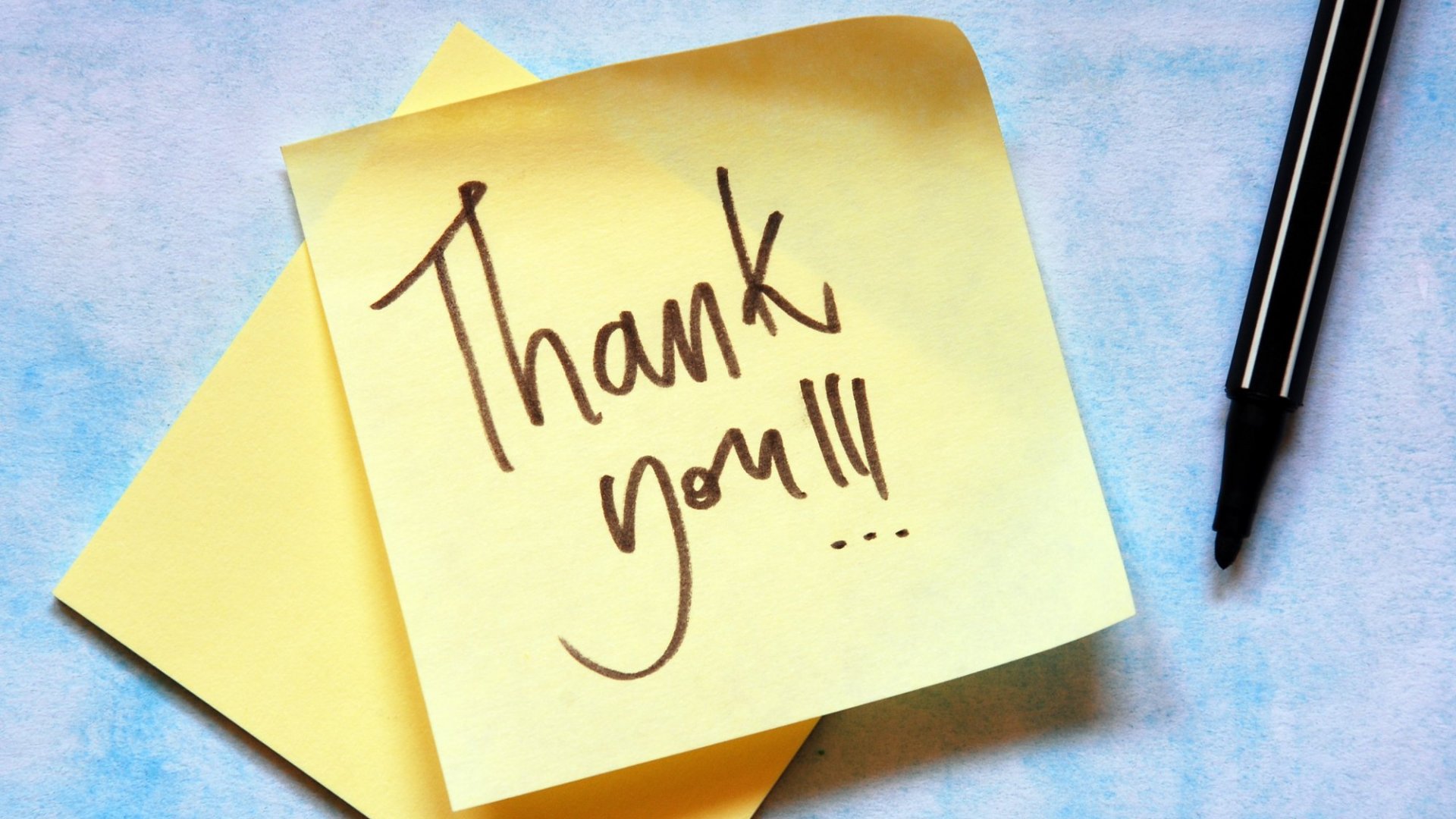 Cuba Police Department